Audit of Guidelines for the Performance of the Sweat Test for the Investigation of Cystic Fibrosis
Dr Sarah Heap

National Audit Meeting 2018
7th September 2018
Background
National Sweat Test Guidelines
2003
2014

Endorsed by RCPCH
Guideline Development Group 
Association for Clinical Biochemistry & Laboratory Medicine
British Thoracic Society
Cystic Fibrosis Trust
Royal College of Pathologists
Welsh Assembly Government
UKNEQAS
Cystic Fibrosis Nurses Group
Neonatal Cystic Fibrosis Screening Board 
Institute of Biomedical Science
[Speaker Notes: 1st version chaired by Anne Green
2nd version led by myself and Paul Griffiths
Other stakeholders and peer groups for comment]
The Guidelines
Recommendations
What patient information needs to be provided?
Which patients are suitable to a have sweat test? 
How should sweat be collected? 
How should sweat by analysed? 
What are the quality requirements for a sweat testing service
What reference values and interpretive comments should be used?
 Who has responsibility for testing and training?
[Speaker Notes: 7 areas
Evidence presented and recommendations
V2 moved away from expert opinion where possible to try and ensure strong evidence base]
Worldwide Impact
Including..

US 
Australasia
Turkey
Brazil
France
[Speaker Notes: CLSI C34-A3 V LeGrys]
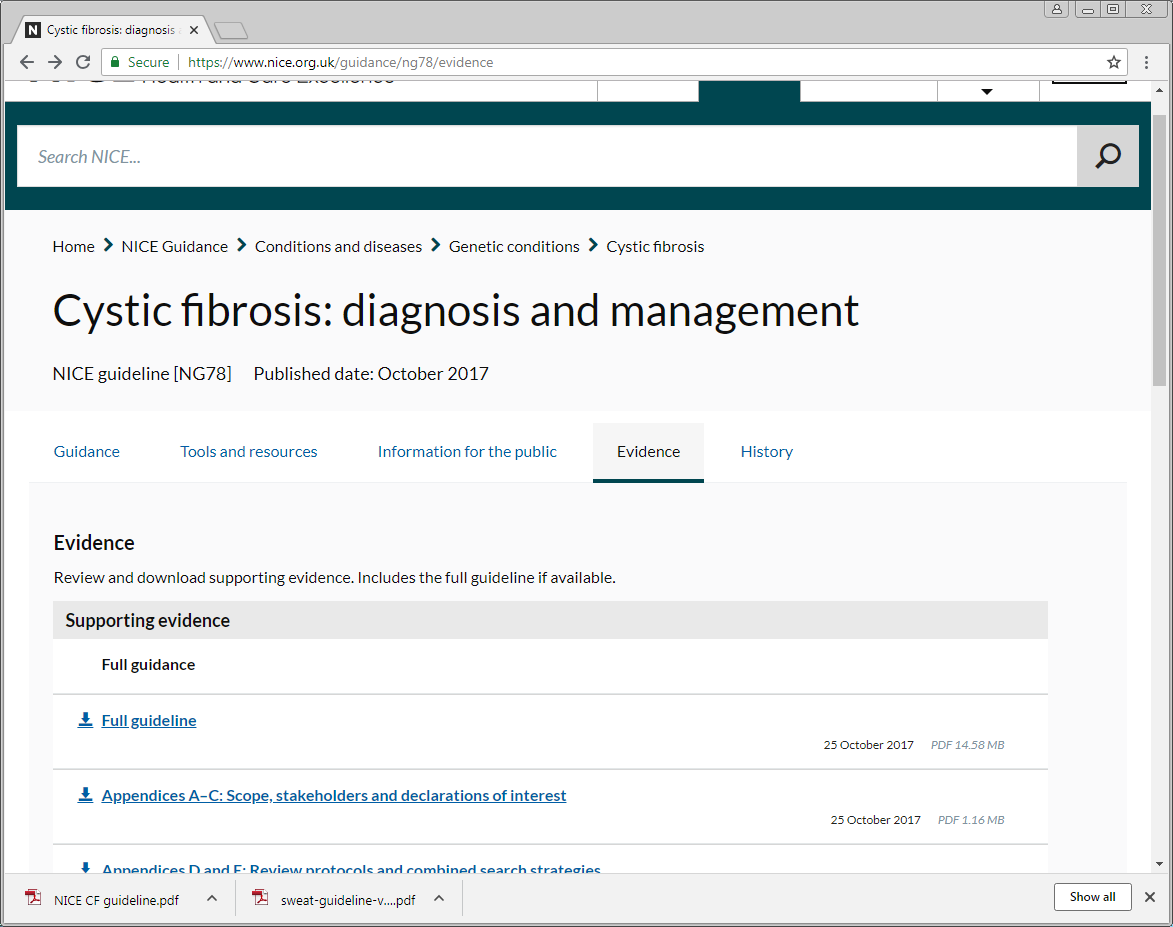 5 Diagnosis of Cystic Fibrosis
5.7.2 Consideration of economic benefits and harms 
…Guidelines for the Performance of the Sweat Test for the Investigation of Cystic Fibrosis in the UK 2nd Version 2014. Overall, the committee agreed their recommendations promoted a cost-effective use of resources as those tests would subsequently inform the patient’s management which may potentially improve their health-related quality of life and outweigh the relatively cheap cost of those tests. …
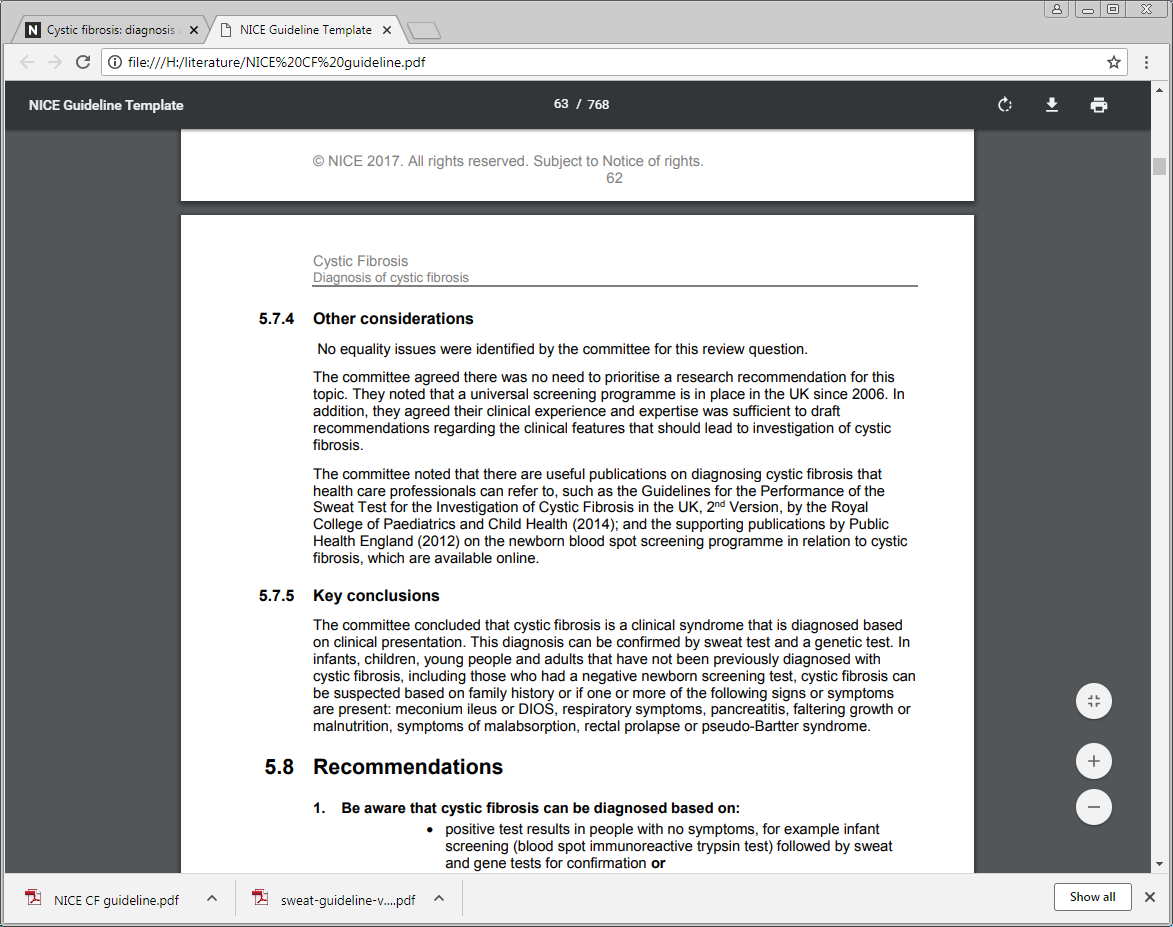 Prompts for audit
Do you know if there is any audit activity to assess compliance with the recommendation within the guidelines?  
Via ACB Scientific Committee
When were ‘sweat test guidelines, including competency requirement reviewed and/or outcome data compared with cut-offs etc’.
CF-Scientific Advisory Board for Newborn Screening
...and
5.7 How should service performance be assessed?
Recommendations
Performance of sweat testing should be reviewed on a regular basis.
This should include:-
- insufficient collections - as % of total tests
- per operator
- analytical failure rate (i.e. % outside accepted QC range)
external quality assessment performance [Grade D]

The laboratory should work with clinicians to audit sweat test results, in particular repeat collections, diagnoses and outcome of positive and intermediate results on a regular basis [Grade D]
[Speaker Notes: From the guidelines]
In the past…
Undertaken in 2006 on behalf of Sweat Guideline Group
73 respondents
Unpublished – but change in practice was noted in response to published guidelines

New guideline
	….new audit
		…and data presented
[Speaker Notes: This is not the first audit]
Plan
Work with STP trainees and clinical scientists at Birmingham Children’s Hospital

Generate a simple (30 question max) Survey Monkey survey

Key areas of the 2014 guideline 
particularly where guidance has changed
Assessment of service performance
Plan (2)
We’ll tell you before you start answering questions if there is any data you will need later on

Questions will be linked to recommendations in the guideline

Try to remove ‘other’ as a selection option and the need to type comments!
[Speaker Notes: Not a data gather
Easily analysable data]
Timeline
Draft questionnaire end Sept 2018
Send out early December 2018
Analyse responses Spring 2019
Present at National Audit Meeting 2019

Hope to link to/incorporate findings in the unpublished 2006 audit
Thanks
Abigail Clark (draft questionnaire)
Michelle Bignell (2006 audit data)